DEVELOPedia
NASA DEVELOP’s Wiki
Stephanie Rushley (North Carolina State University)
Matthew Carter (United States Air Force) 
Charles Chiou (Old Dominion University)
Rick Farmer (Mathews High School)
Kevin Haywood (United States Air Force)
Anthony Pototzky (Old Dominion University)
Adam White (Christopher Newport University)
 Daniel Winker (University of Virginia)
DEVELOPedia
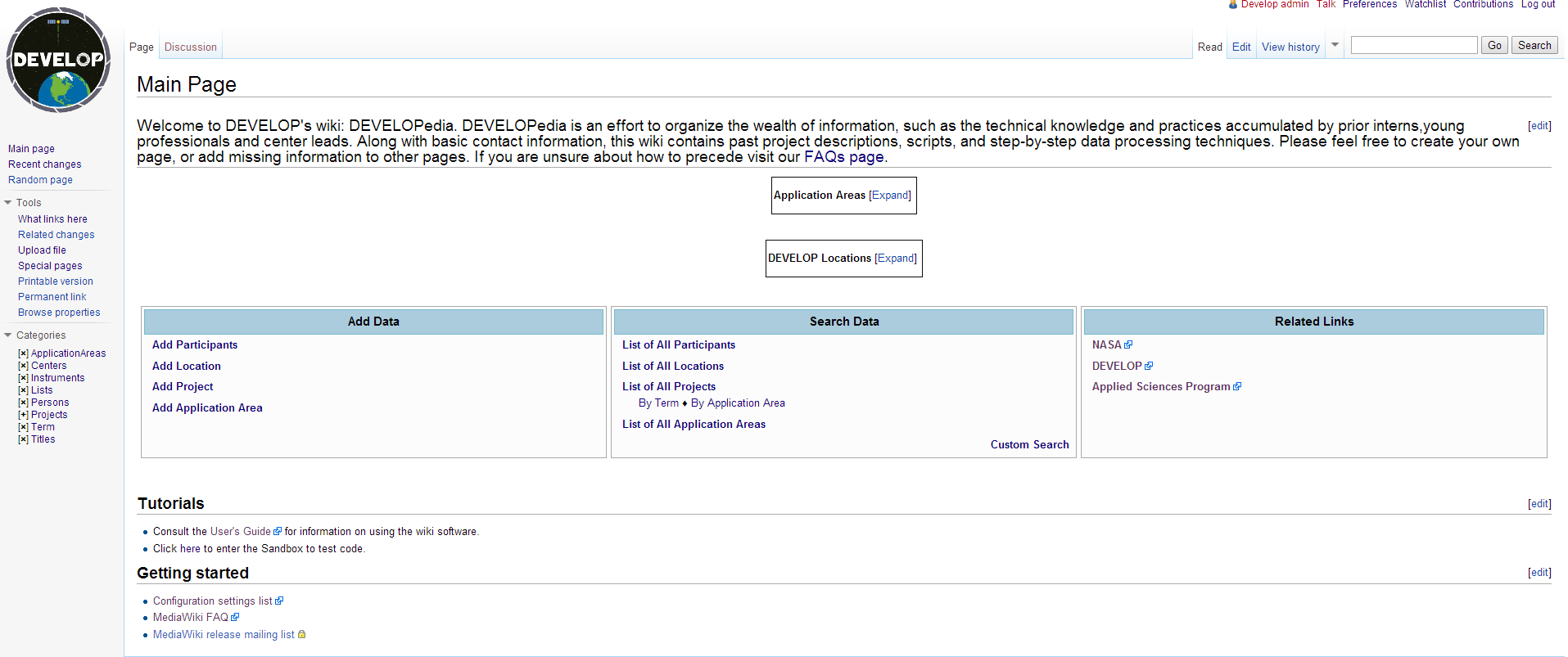 [Speaker Notes: Hint at the key features of the blue directories – explained later]
DEVELOP Locations
Image taken from develop.larc.nasa.gov/locations.html
Why DEVELOPedia?
User-friendly repository

Structured organization

Resource for new projects
Projects
Project Year
Project page
[Speaker Notes: Discuss the purpose of DEVELOPedia; why it is necessary.]
DEVELOPedia Overview
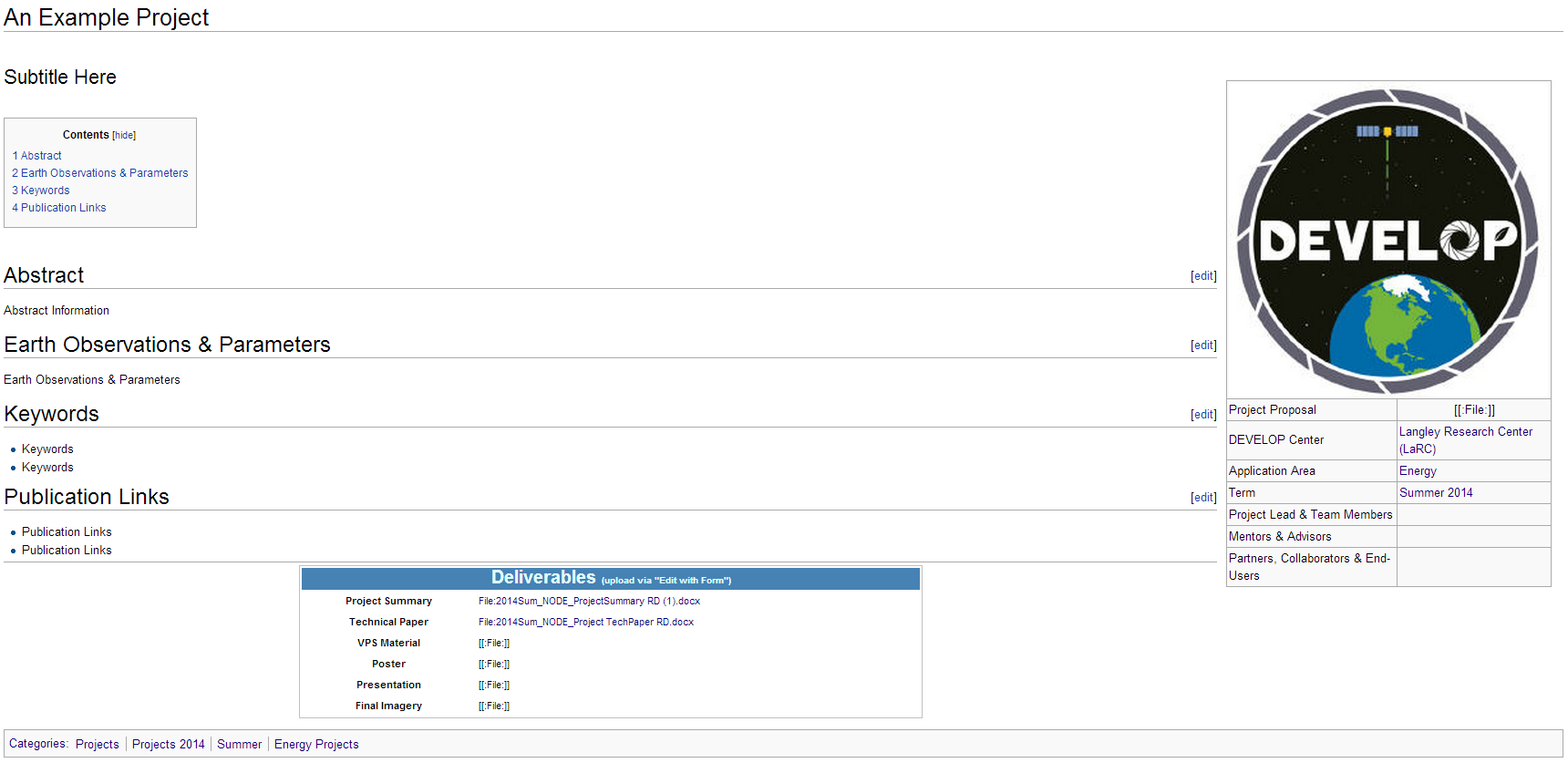 Example Project Page
Project Showcase – Organization – Deliverable Access
[Speaker Notes: The main purpose – Project Display. Highlighting the info box on the side followed by the sections according to the project summary sections.]
Main Page
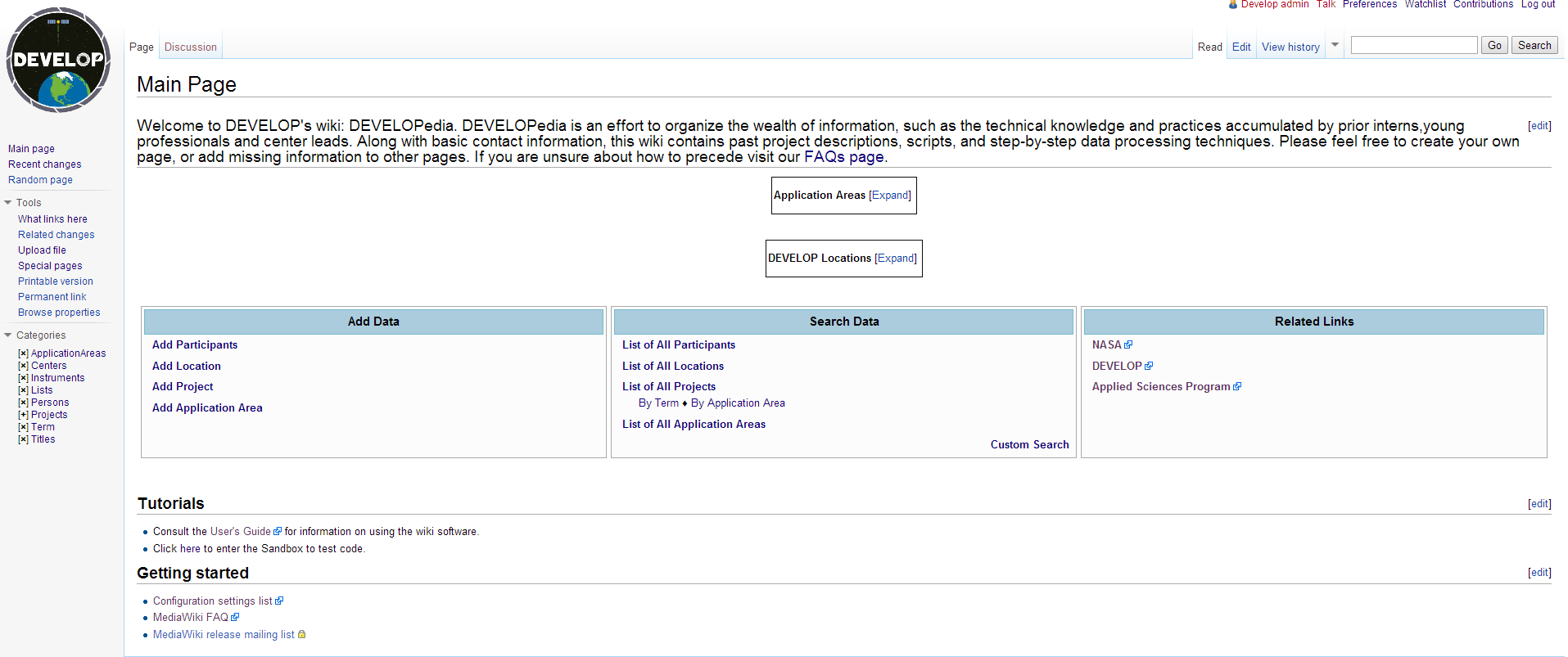 [Speaker Notes: Hint at the key features of the blue directories – explained later]
Main Page – Expandable Displays
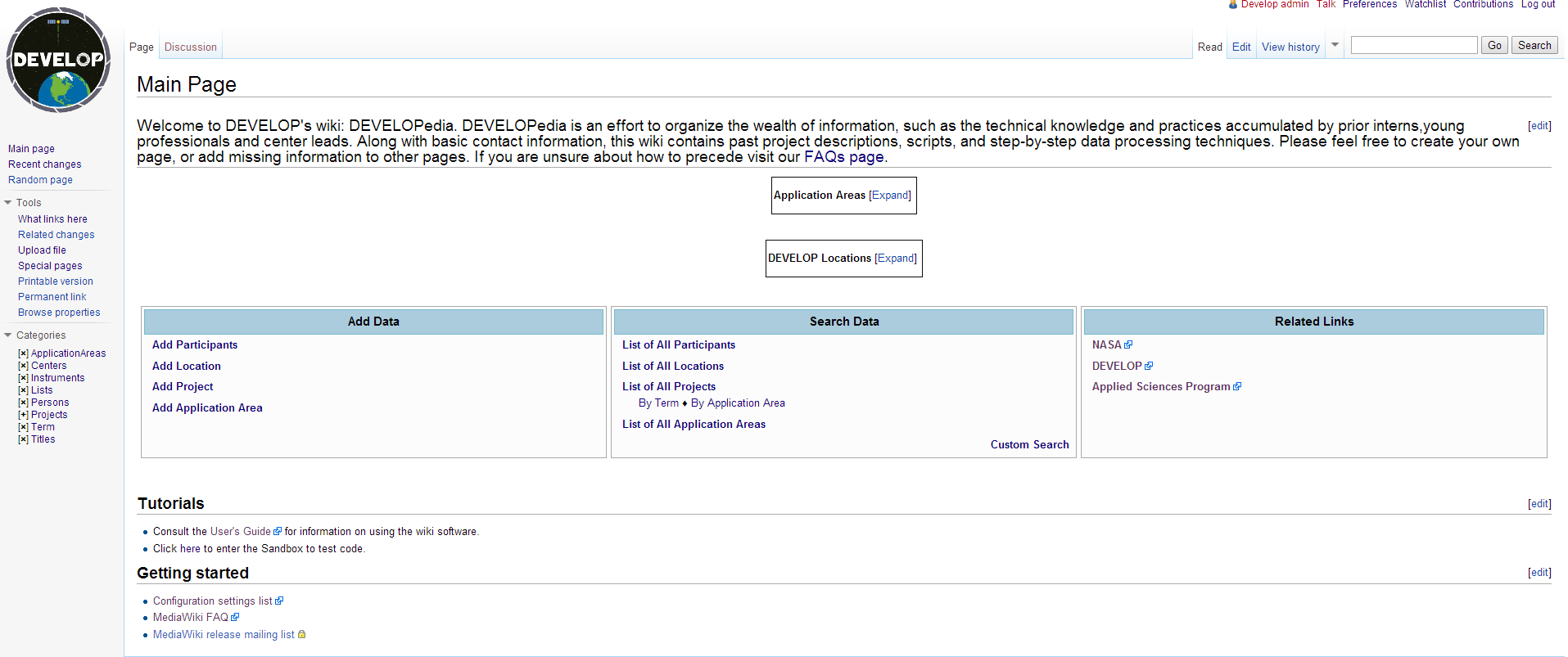 [Speaker Notes: Hint at the key features of the blue directories – explained later]
Main Page – Adding Data
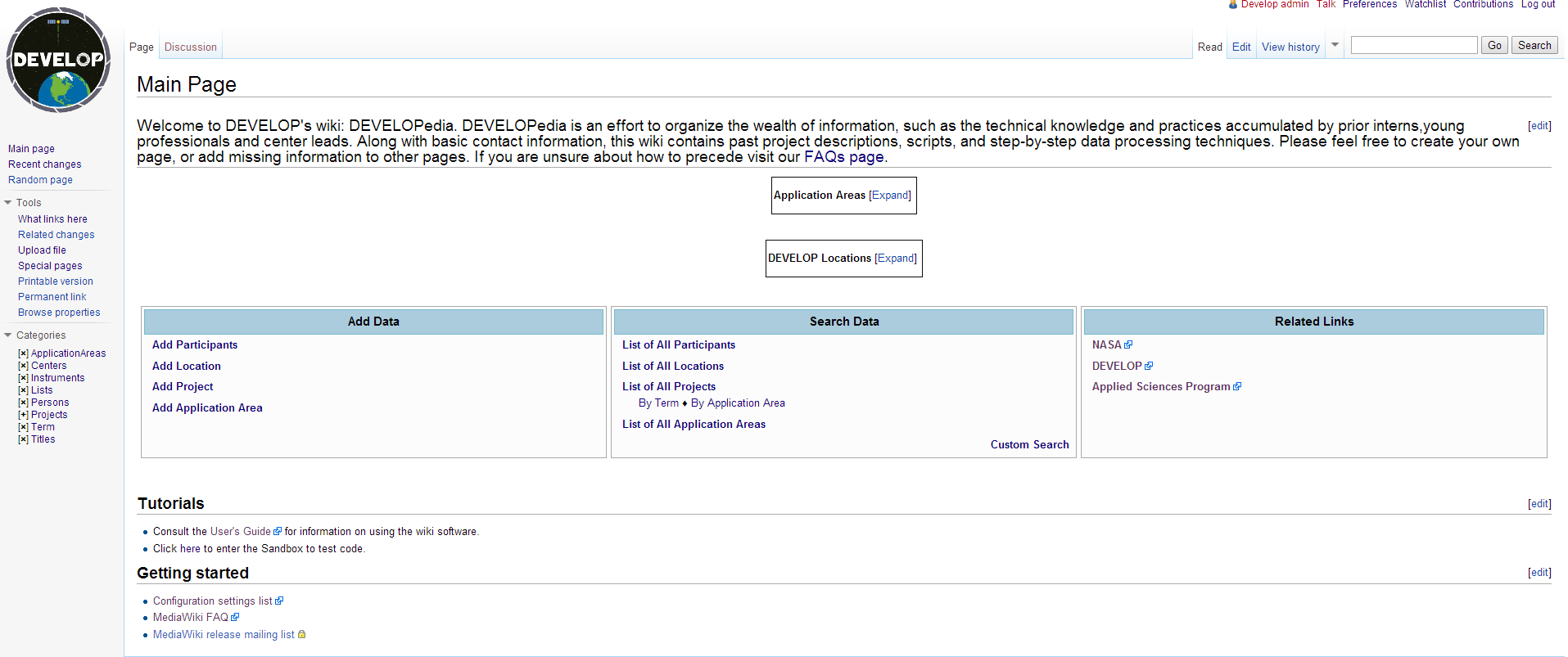 [Speaker Notes: Hint at the key features of the blue directories – explained later]
Main Page – Searching Data
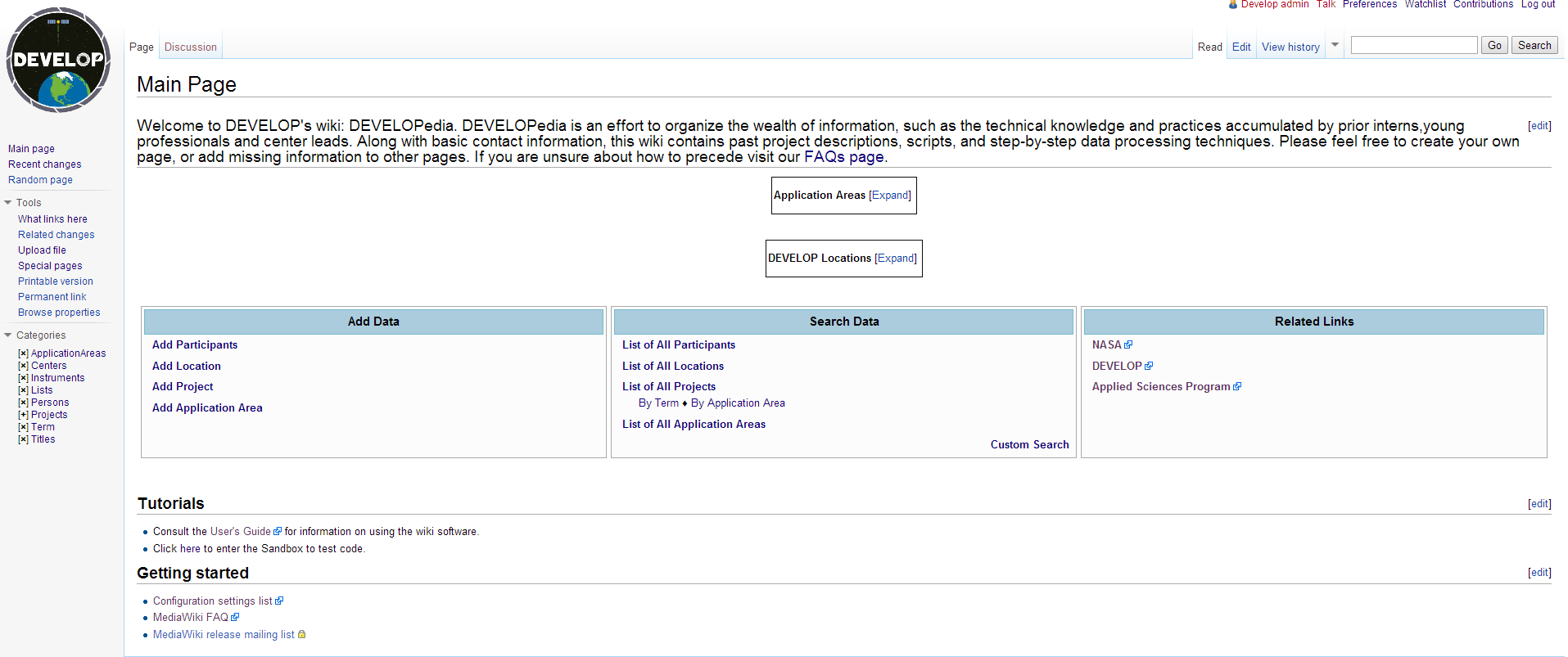 [Speaker Notes: Hint at the key features of the blue directories – explained later]
Main Page – Related Links
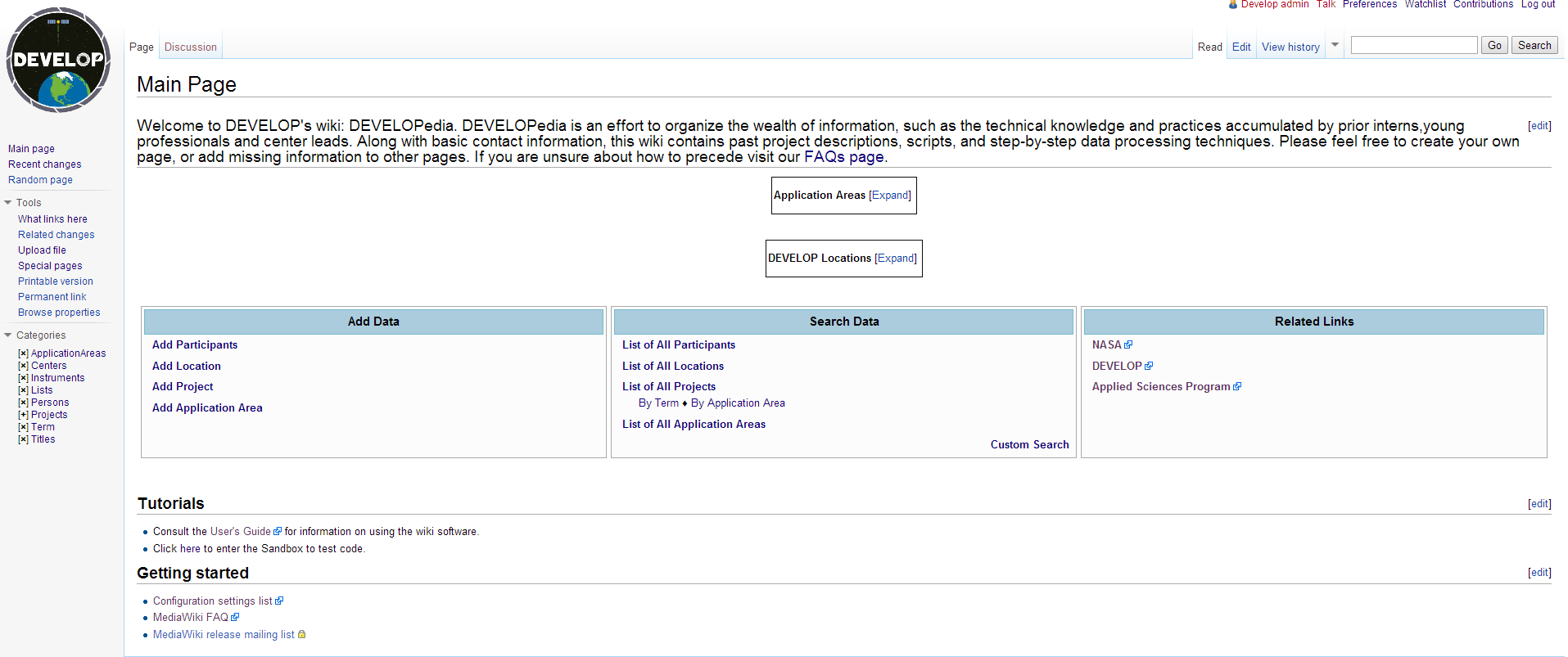 [Speaker Notes: Hint at the key features of the blue directories – explained later]
Navigation – Search Bars
Multi-Category Search
Category tree
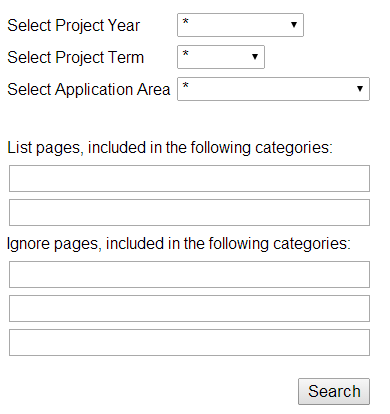 Search bar
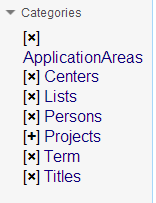 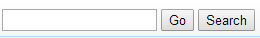 [Speaker Notes: Mention Category trees, search bars, and multi-search]
Navigation – Search Tools
Search Directories

Lists & Categories
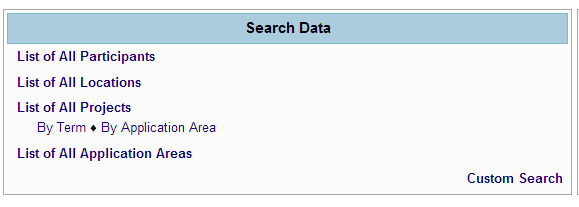 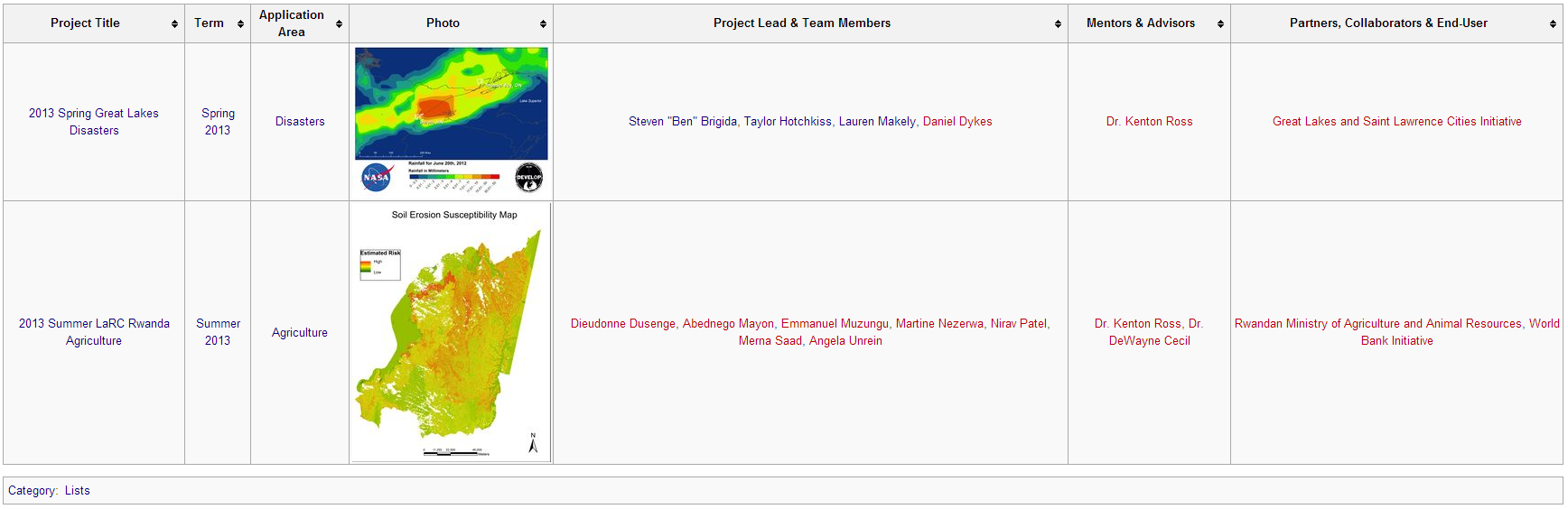 [Speaker Notes: Discuss the convenience of the many search abilities. Discuss the efficiency with sortable tables for various projects and their application areas.
Search for lists by term years, application areas, etc.]
Adding Data
Links in the “Add Data” on the main page take a user to forms for creating pages
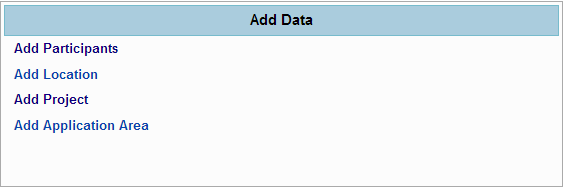 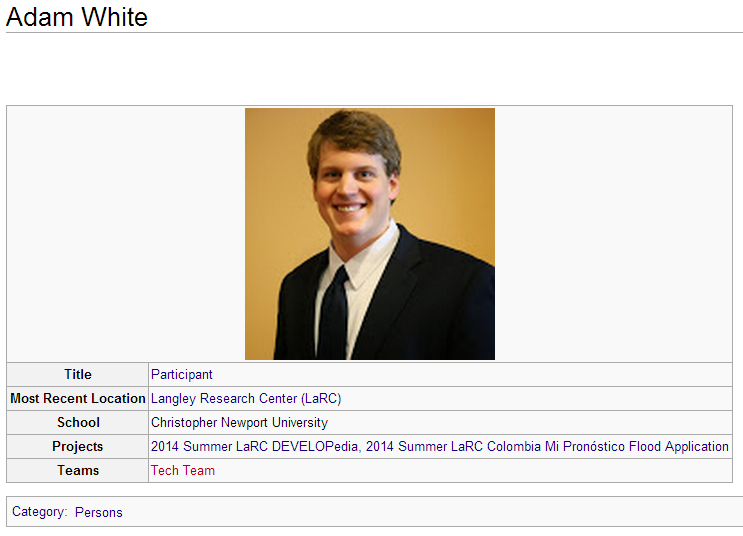 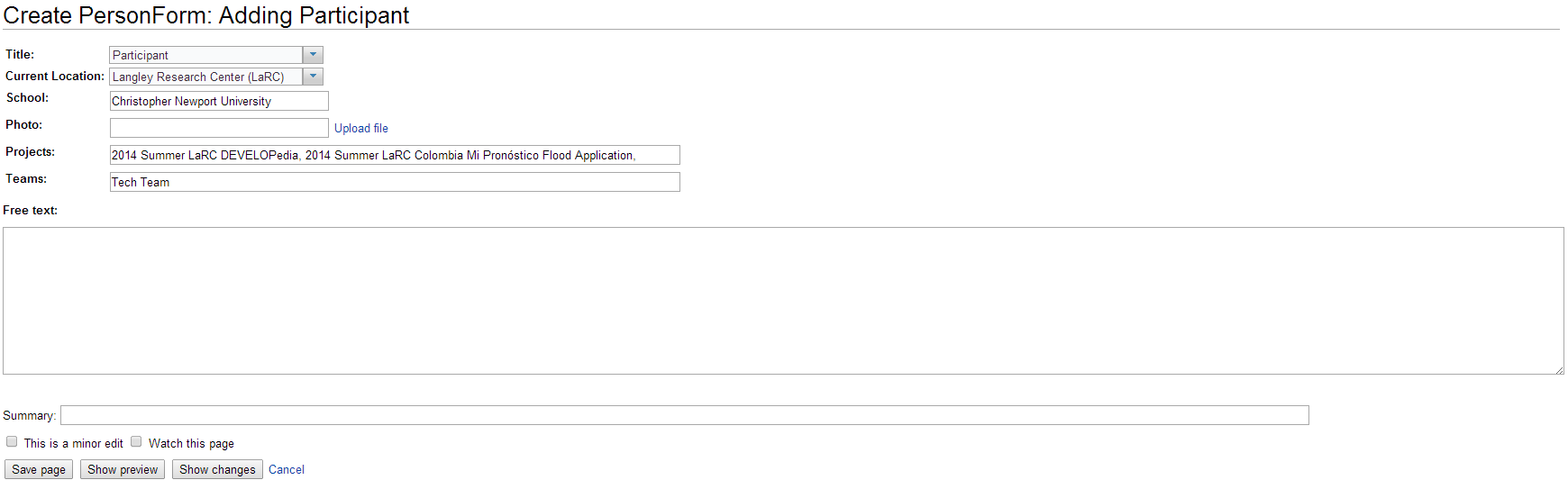 [Speaker Notes: Adding data process – user-friendly. Sections are laid out for users to input.]
Editing Data - Edit
The Edit tab allows in-depth editing of code
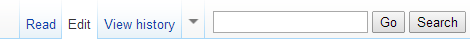 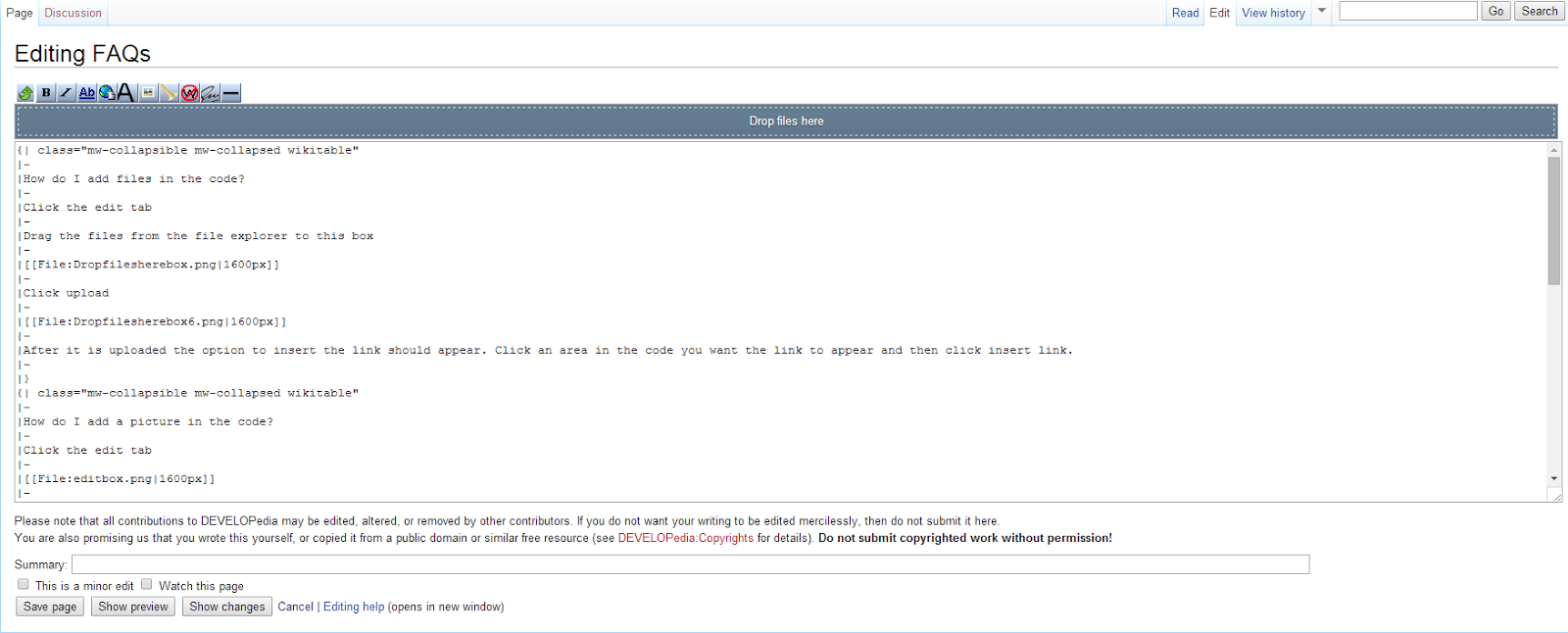 [Speaker Notes: More advanced, syntax-heavy editting.]
Editing Data – Edit With Form
The Edit with Form tab allows the user to edit the page with ease.
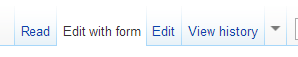 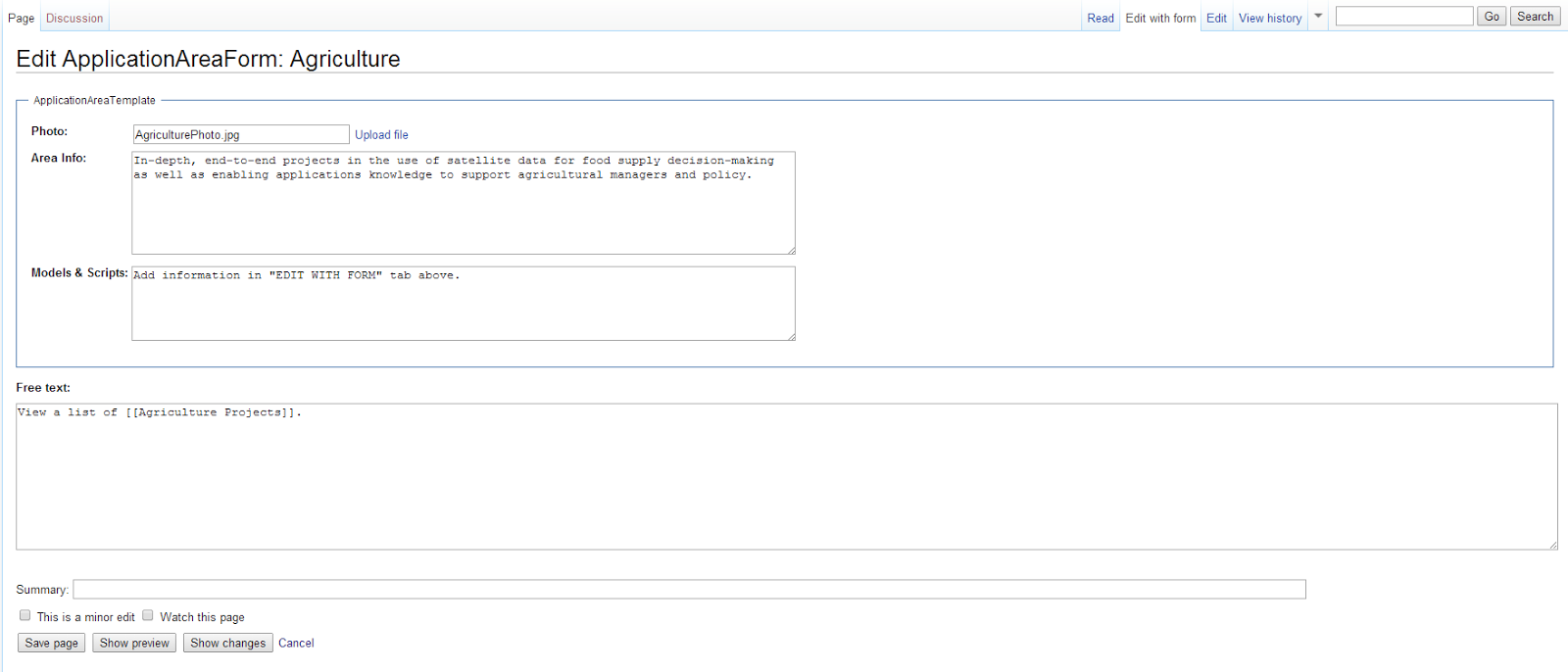 [Speaker Notes: Easy to use – no need to use syntax. Simply copy & paste information]
Future Work
Models & Scripts






Problem forums
Future Work – Populate
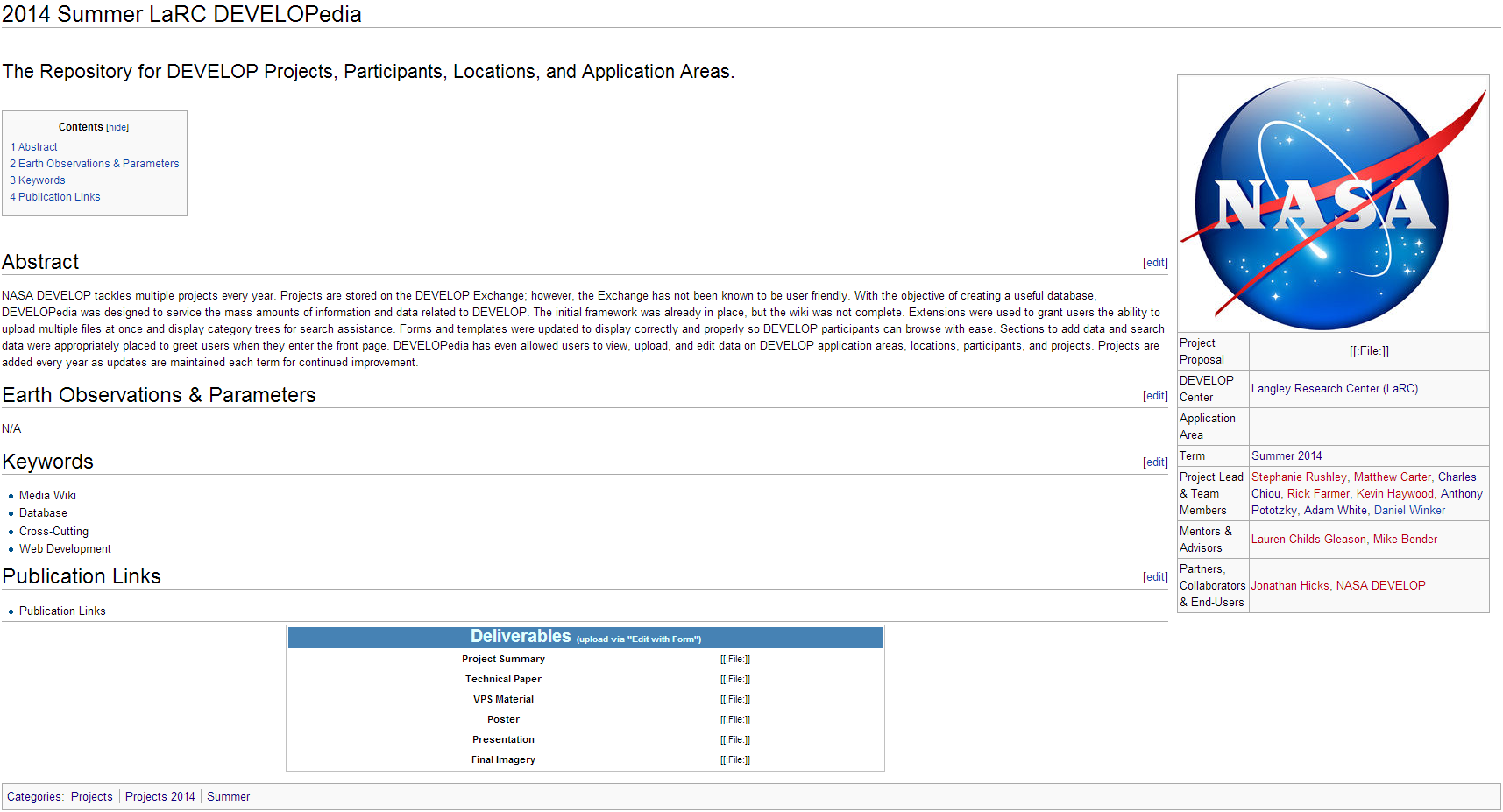 Acknowledgements
Michael Bender National Technical Lead
Lauren Childs-Gleason National Lead
Jon Hicks
SSAI
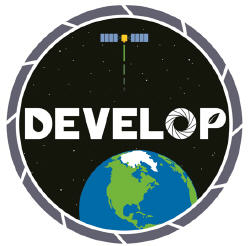